Principles of causation and Interpretation of results
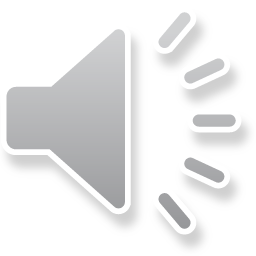 DISEASE
RISK FACTOR
Causation
Observational study
Results that show an association
Is the association due to chance?
Is the association due to Bias?
Is the association due to confounding?
Is the association a cause-effect relationship?
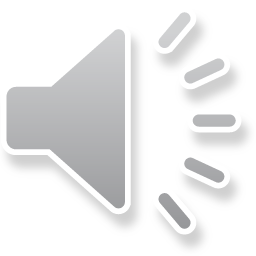 Chance?
Precision!!
No random errors in the study result.
Hypothesis testing- statistical significance!!!! Rules out chance as a possible explanation of the results!!!!
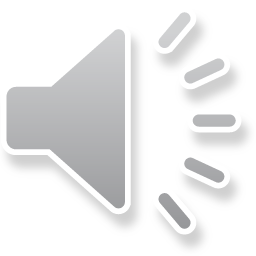 Systematic vs. Random errors
ERROR
Systematic error
Random error
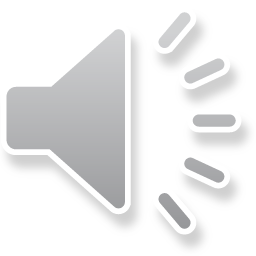 Study Size
Is the association due to bias?
ValidityNo systematic errors (bias) in the study result.
SELECTION BIAS
INFORMATION BIAS
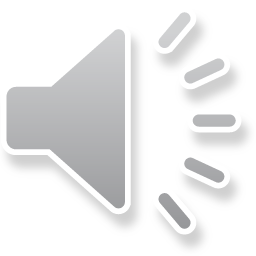 Selection Bias
Definition:  is a systematic error in a study caused by the procedures used to select subjects or from factors that influence study participation. It occurs when the association between exposure and disease differ between those who participate and those who do not participate in the study.

Examples
    Self selection (ill individuaks may participate at a higher rate than non ill individuals)
    
    Healthy worker effect (death rates among workers are generally lower than the generak population)
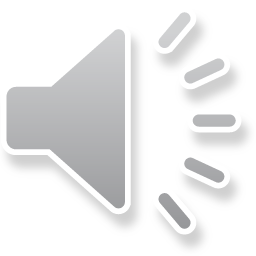 Information bias
Definition:  is a systematic error that can occur because the information collected about or from study subjects is not exact.

Example
 - Recall bias (individuals with a disease/condition may remember prior events better than others)
 - Diagnostic bias (disease)
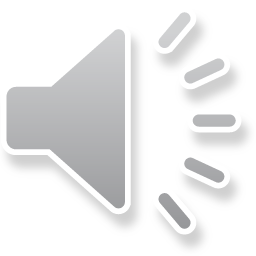 Is the association due to confounding?
Confounding: when the estimate of the effect of the exposure of interest is mixed with the effect of an extraneous factor.
Confounding factor:  A factor that is associated both with the disease (as a risk factor) and with the exposure under study, but which is not an intermediate variable between that exposure and the disease.
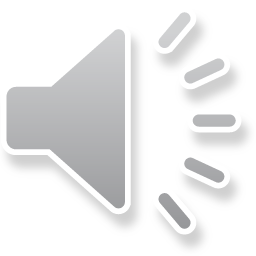 A confounder must…
Be a risk factor for disease among the unexposed.
Be associated with the exposure variable.
Should not be a factor in the pathophysiological pathway between an exposure and an outcome
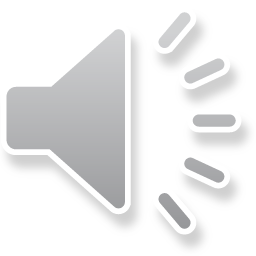 A confounder must…
Be unequally distributed in the study groups to cause confounding.
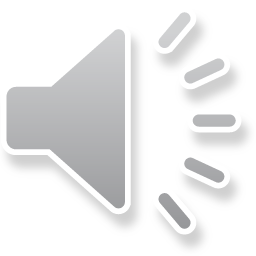 Example
Example: A study shows an association between  high consumption of alcohol and lung cancer.


Possible explanations?
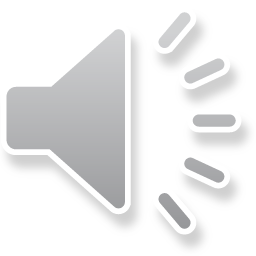 Is the association due to confounding?
Exposure
(Alcohol)
Confounder
(Smoking)
~
Disease 
Lung cancer
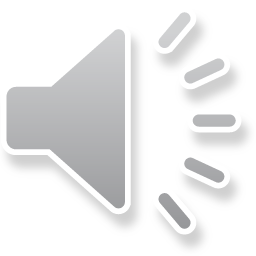 A confounder is not an intermediate!
High level of blood cholesterol
High fat diet
Myocardial infarction
High level of blood cholesterol is not a confounder
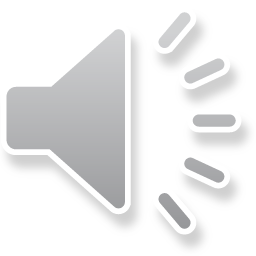 Myocardial Infarction
Salt consumption
Hypertension
What is an intermediate cause?
A link in the chain of causation between the independent and dependent variables
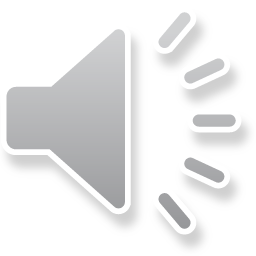 Control of confounding
In the study design
 restriction
 randomization
In the analysis
Stratification
Multivariate regression analysis
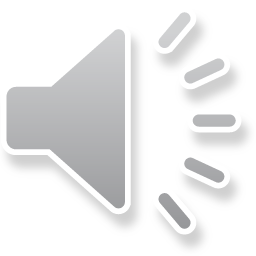 Control for confounding(Randomization)
-
+
Control for known and unknown confounders if sample size is sufficient
Only applicable to intervention (experimental trials
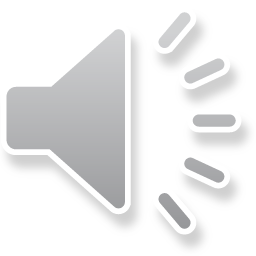 Control for confounding(Restriction)
-
+
Reduces number of subjects
No evaluation of different levels of the confounder
Limits generaizability
Simple
inexpensive
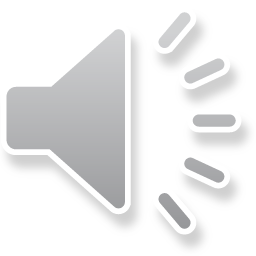 Control for confounding(stratification)
-
+
Easy and easily understood.
Flexible and reversible
Inability to control simultaneously for a moderate number of confounders.
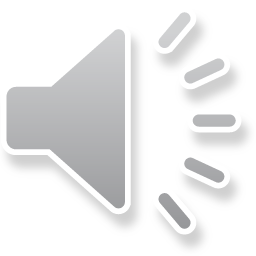 Control for confounding(multivariate analysis)
-
+
Allows controlling for a number of confounding factors simultaneously
”black box” strategy, its difficult to understand intuitively.
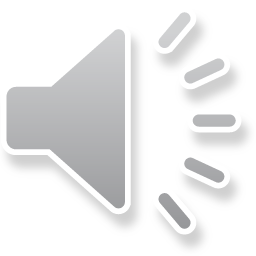 Bias vs. confounding
Introduced by the investigator /study participant.
Problems in study design.
The result of an inherent and complex relationship between various exposures and the outcome.
The observed association is due to a mixing of effects between exposure, the disease and a third factor.
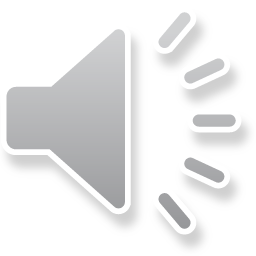